Design I (1850–1925)
Přednáškový cyklus  
Lada Hubatová-Vacková a Marta Filipová
Přednáškový cyklus bude sledovat v dílčích krocích vymezenou chronologii, ale zároveň bude pokaždé vymezen tematicky.  Sledován bude mezinárodní, ale i lokální kontext, historický, ale i teoretický diskurs s klíčovými koncepty a pojmy.
1.10. Úvod do historie a teorie studia designu. Představení cyklu a zvolené koncepce přednášek, představení zásadních pojmů a témat pro vymezené období. (společně)

8.10. 1851: Great Exhibition v Londýně a role designu, zrod muzea designu MF

15.10. 1873: Weltaustellung ve Vídni, model uměleckoprůmyslového muzea a školy v habsburské monarchii, český a moravský kontext druhé poloviny 19. století, institucionální dějiny, uměleckoprůmyslový diskurs u nás LHV

22.10. Design, ornament a dekorace: Arts and Crafts (Ruskin, Morris, Crane, ad.), secese, japonismy, exotismy, folklorismy MF     

5.11. Design a národní identita: recepce Arts and Crafts v českých zemích (Šalda, Weigner, Štech, hnutí Artěl, ad.), vernakulární styl, (Zádruha, Moravská ústředna, Jurkovič, Klvaňa, Vydra, Šíma st., lidový „svéráz“) LHV

12.11. Diskuse o zvoleném tématu MF
19.11. Diskuse o zvoleném tématu LHV

26.11. Modernismus počátku 20. století: Werkbund, Bauhaus, mezinárodní styl MF

3.12. Deutsche Werkbundaustellung v Kolíně nad Rýnem 1914 a česká kubistická expozice, Svaz českého, resp. československého díla, synergie národního a internacionálního LHV

10.12. Art deco: Expo Paříž 1925, hybridní styl MF

17.12. Československá reprezentace na pařížském Expu, roztržka mezi dekoratéry a avantgardisty, brněnská Výstava soudobé kultury 1928 LHV
Zakončení přednáškového cyklu Design I: 

Zkouška proběhne formou diskuse na – studentem  předem vybrané a důkladněji promyšlené – téma, které bude volně vycházet a navazovat na přednášené okruhy. 
Kromě této společné diskuse, během níž by se měla prokázat nejen studentova informovanost, přehled, ale i schopnost kontextuálně s nabytými poznatky zacházet a otevírat objekty užitého umění možným interpretacím, budou v rámci zkoušky ještě položeny 3 namátkové otázky ověřující základní orientaci v oblasti. 

Výběrová bibliografie:
Zdeno Kolesár, Kapitoly z dějin designu, Praha 2004.
Lada Hubatová-Vacková, Martina Pachmanová, Pavla Pečinková (eds.), Věci a slova. Umělecký průmysl, užité umění a design v české teorii a kritice, 1870–1970, Praha 2014.
Iva Knobloch – Radim Vondráček (eds.), Design v českých zemích, 1900–2000, Praha 2016.  
Victor Margolin, World History of Design, London 2015.
Grace Lees-Maffei, Rebecca Houze, The Design History Reader. Berg Publishers, 2010.
D. J. Huppatz. Ed., Design : critical and primary sources. London: Bloomsbury Academic, an imprint of Bloomsbury Publishing Plc, 2016
Kjetil  Fallan, Design history: understanding theory and method. London: Bloomsbury Academic, an imprint of Bloomsbury Publishing Plc, 2014
Nikolaus Pevsner, The Sources of Modern Architecture and Design, London 1968.
Adrian Forty, Objects of Desire. Design and Society 1750–1980, London 1986.
Jonathan M. Woodham, Twentieth Century Design, Oxford, 1997.
Penny Sparke, An introduction to design and culture : 1900 to the present. 2nd ed. New York: Routledge, 2004.
Charlotte and Peter Fiell, Scandinavian Design, London 2002.
Iva Janáková (ed.), Ladislav Sutnar. Praha – New York. Design in Action, Praha 2003.
Pavel Liška – Jiří Švestka (eds.), Český kubismus, Praha 2006.
Jiří Fronek (ed.), Artěl. Umění pro všední den 1908–1935, Praha 2009.
Charlotte Benton, Tim Benton, Ghislaine Wood, Art Deco, London 2003.
Martina Pachmanová, Neznámá území českého moderního umění: Pod lupou genderu, Praha 2004.
Michael John Gorman, Buckminster Fuller: Designing for Mobility, Milano 2005. 
Stuart McDonald, A Century of Art and Design Education, Cambridge 2005.
Frédéric Migayrou – Aurélien Lemonier (eds.), De Stijl 1917–1931, Paris 2010.
Lada Hubatová-Vacková, Tiché revoluce uvnitř ornamentu: Studie z dějin dekorativního umění 1880–1930, Praha 2011.
Jeffrey L. Meikle, Design in the USA. Oxford: Oxford University Press, 2005.
Proč historie designu?
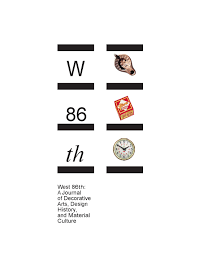 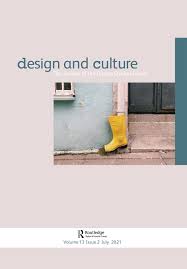 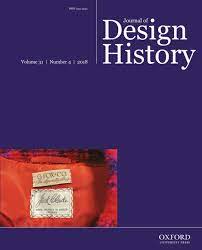 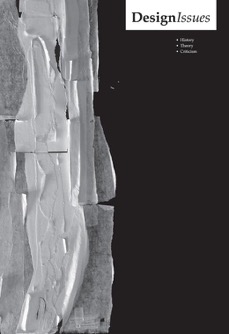 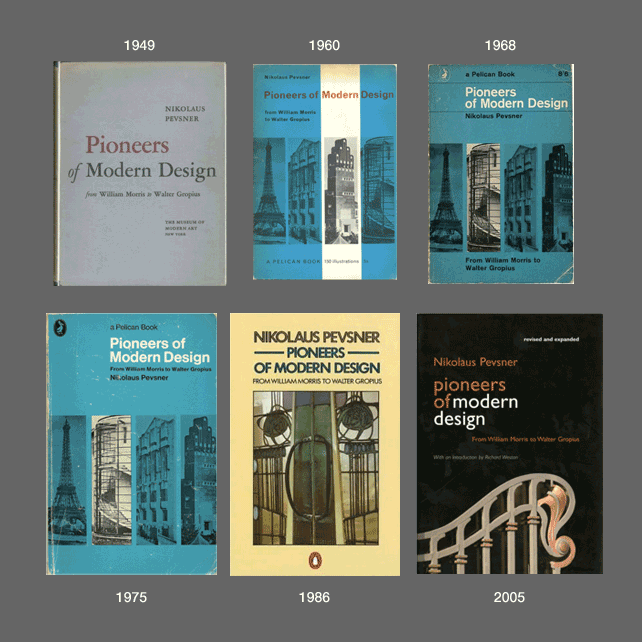 Nikolaus Pevsner
The Pioneers of Modern Movement, 1936 
Pioneers of Modern Design, 1949-
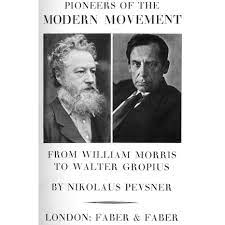 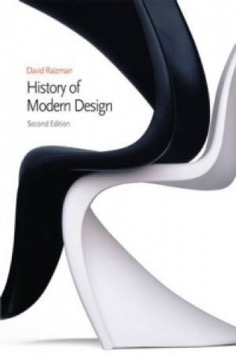 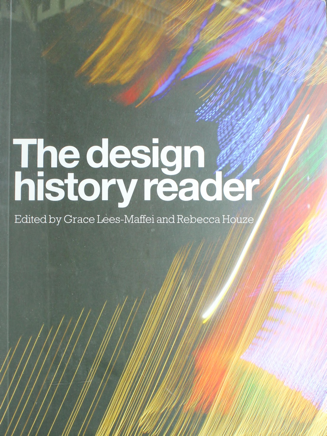 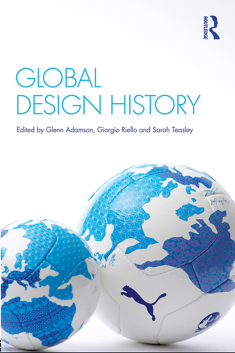 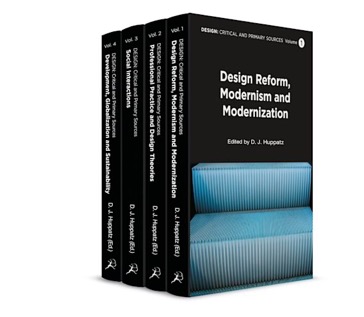 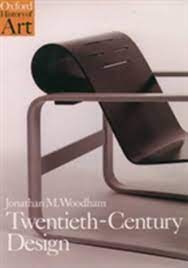 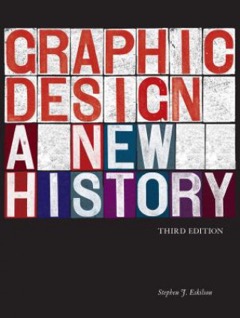 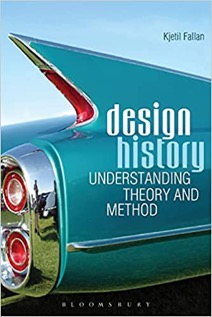 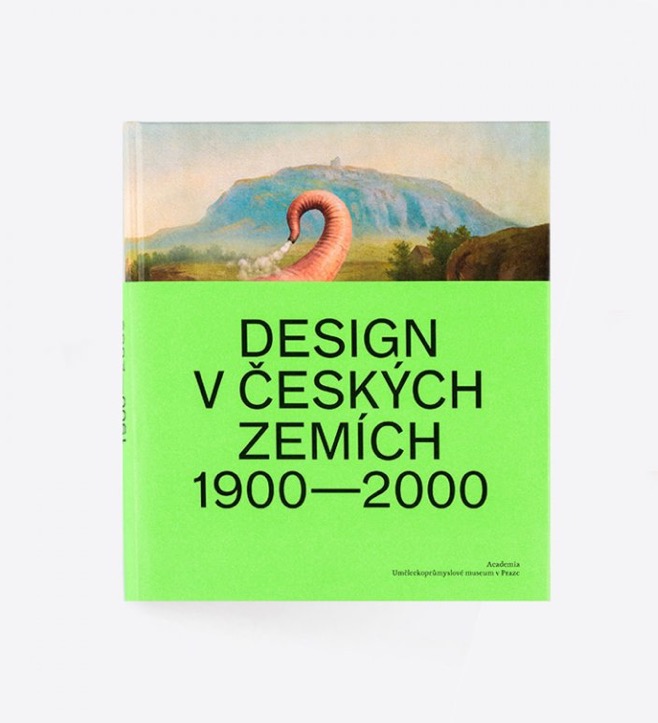 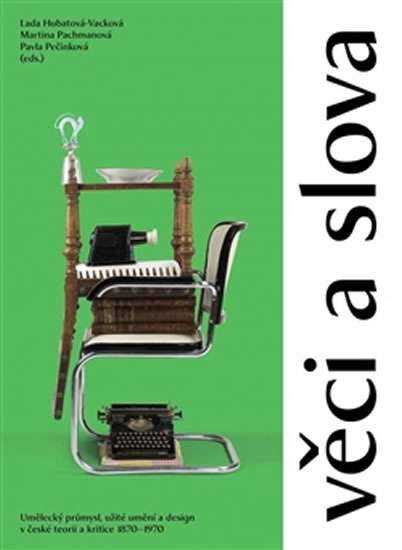 2.8. 10. Great Exhibition v Londýně a role designu, zrod muzea designu MF
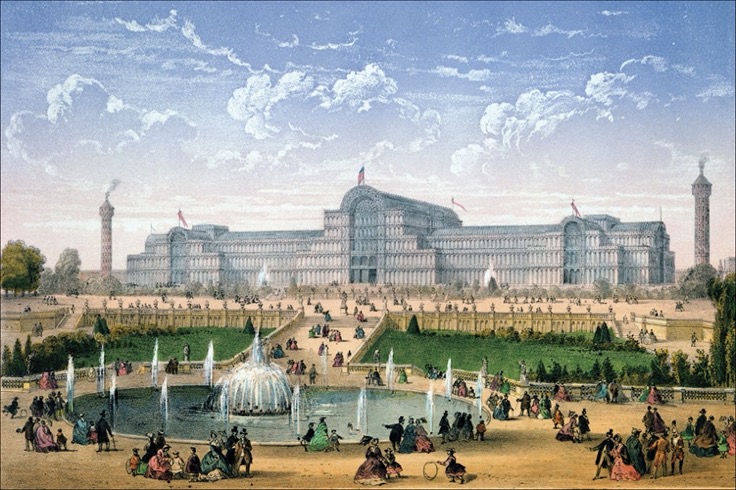 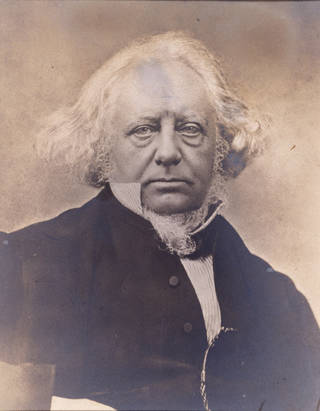 Henry Cole (1808-1882)
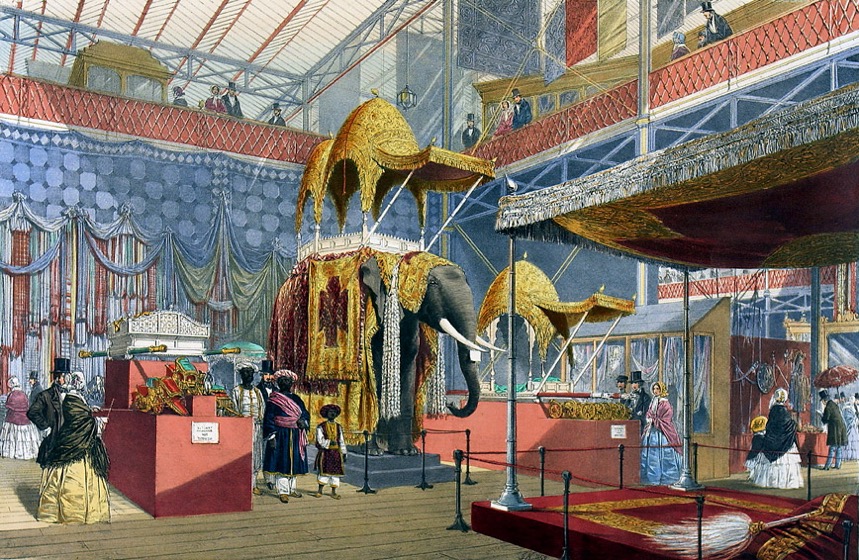 Great Exhibition

Dobrý design

South Kensington Museum (Victoria and Albert Museum), V&A Dundee

Dekolonizace designu a sbírek
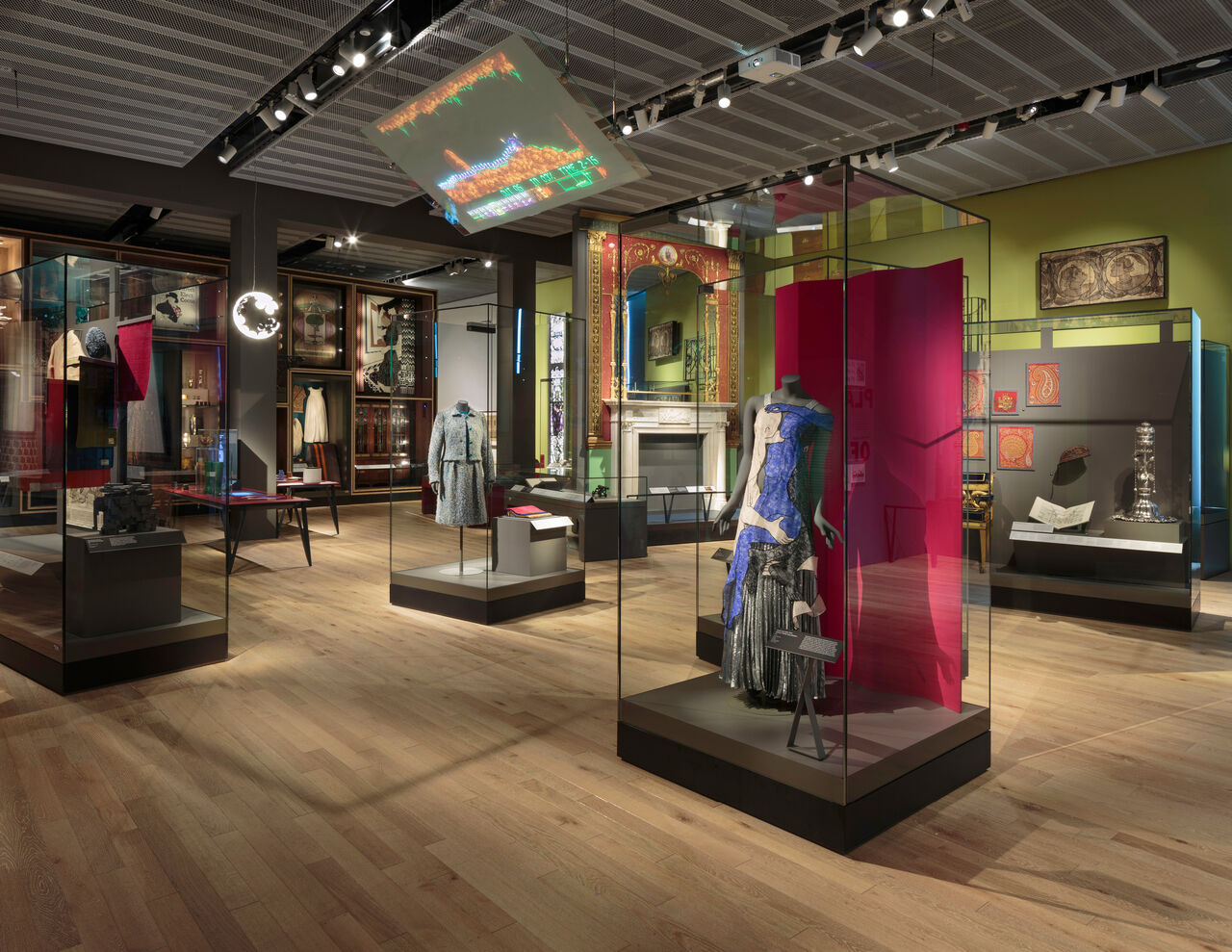 3.
15.10. 1873: Weltaustellung ve Vídni, model uměleckoprůmyslového muzea a školy v habsburské monarchii, český a moravský kontext druhé poloviny 19. století, institucionální dějiny, uměleckoprůmyslový diskurs u nás LHV
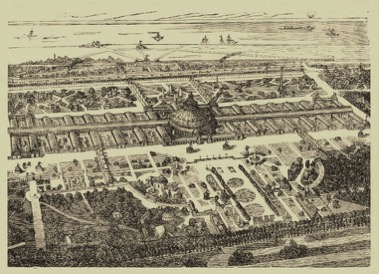 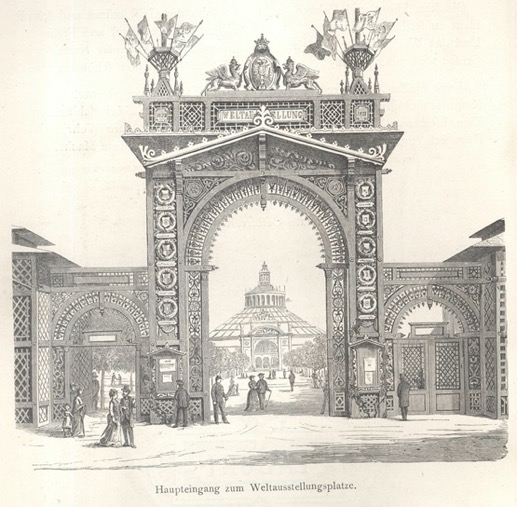 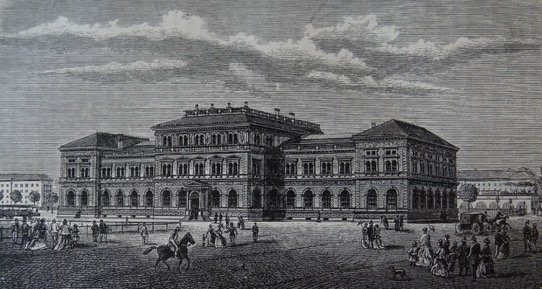 Kunstindustrie – umělecký průmysl (Semper, Eitelberger, Falke, Chytil, Náprstek, J. Leisching, G. E. Pazaurek)

Pozice uměleckého průmyslu se od poloviny 19. století ustavovala mezi „krásnými uměními“, tradičním rukodělným řemeslem, širokou oblastí nejasně definovaného průmyslu, mezi estetikou (krasovědou) a dějinami umění (Kunstgeschichte). 
Umělecký průmysl byl nadřazeným pojmem pro dekorativní architekturu, dekorativní sochařství a malířství, kamenictví, tesařství, truhlářství, kovářství, keramiku, sklářství, tkalcovství, zlatnictví, cizelérství, knihařství, typografii a krasopisu, umělecké vyšívání a řadu dalších uměleckých řemesel, ale zároveň se od počátku dotýkal i oblastí nových technologií a zpracování moderních hmot v éře nastupující industrializace. 
Německý pojem „Kunstindustrie“, s nímž souviselo i české pojmenování „umělecký průmysl“, s největší pravděpodobností vycházel ze spisu Gottfrieda Sempera nazvaného Wissenschaft, Kunst und Industrie/ Věda, umění a průmysl, publikovaného v roce 1852 v přímé návaznosti na Světovou výstavu.  

Kernform – Kunstform (Boetticher, Kotěra)
Umělecká forma jako projev ducha
Bekleidungstheorie – teorie odění (Semper)
Ornament, dekor, ozdoba
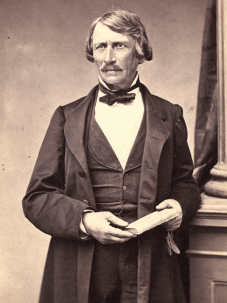 Gottfried Semper (1803-1879)
4.22.10. Design, ornament a dekorace: Arts and Crafts (Ruskin, Morris, Crane, ad.), secese, japonismy, exotismy, folklorismy MF
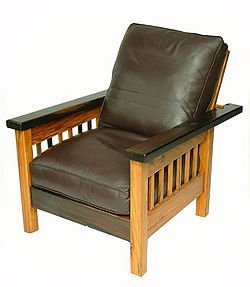 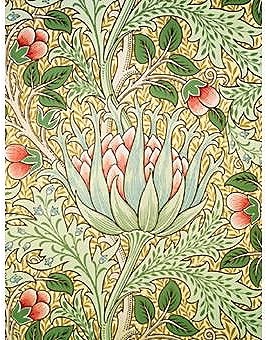 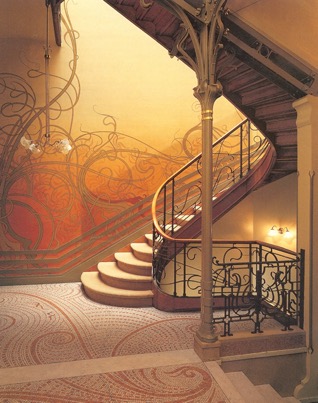 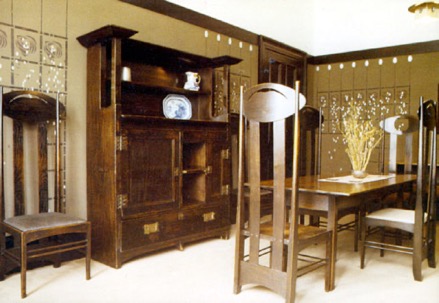 John Ruskin, William Morris
Charles Rennie Mackintosh  
Victor Horta
Carlo Bugatti
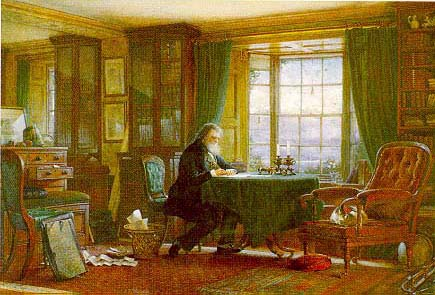 William Morris (1834-1896): praktický a věrný design
John Ruskin: estetické hnutí/estetismus
Důraz na materiál
Orientalismus





Adolf Loos, Ornament a zločin
W. G. Collingwood, John Ruskin in his study, 1881
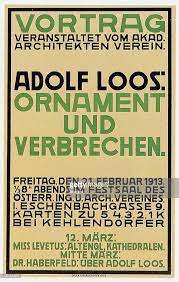 5.
5.11. Design a národní identita: recepce Arts and Crafts v českých zemích (Šalda, Weigner, Štech, hnutí Artěl, ad.), vernakulární styl, (Zádruha, Moravská ústředna, Jurkovič, Klvaňa, Kretz, Vydra, Šíma st., lidový „svéráz“) LHV
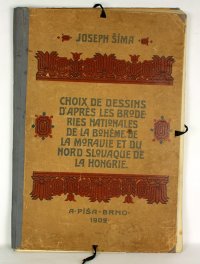 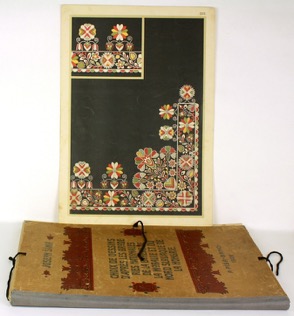 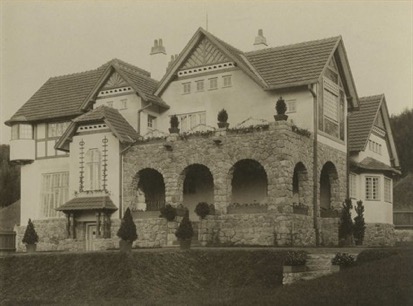 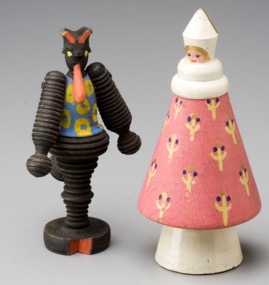 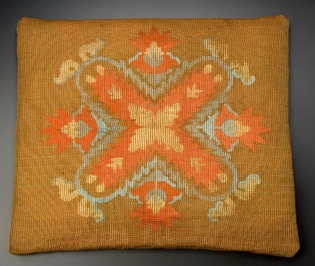 Volkskunst – lidové umění, lidový svéráz (Riegl, Jurkovič, Vydra)

Umění v životě, život v umění, socializace umění (Arts and Crafts, Masaryk, Šalda)

Ruční práce, rukodělné řemeslo, (Šalda, Teinitzerová)

Etická a krásná práce

Národní identita
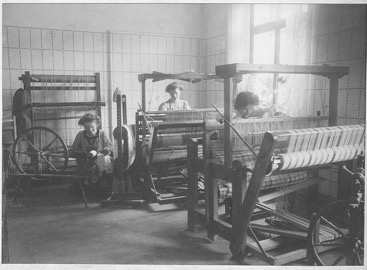 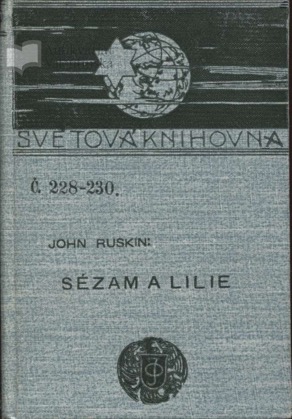 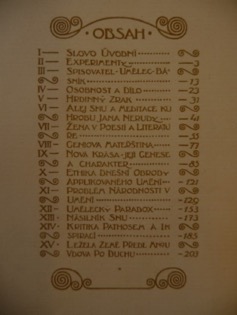 (6) 12.11. Diskuse o zvoleném tématu MF – pokračování secese
(7) 19.11. Diskuse o zvoleném tématu LHV – pokračování kubismus
8.26.11. Modernismus počátku 20. století: Werkbund, Bauhaus, mezinárodní styl MF
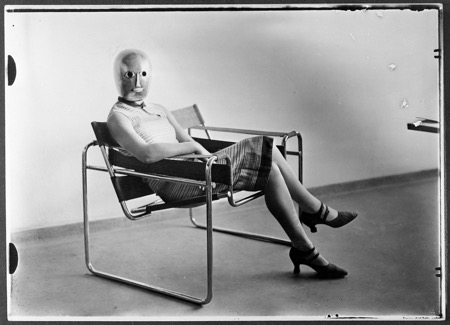 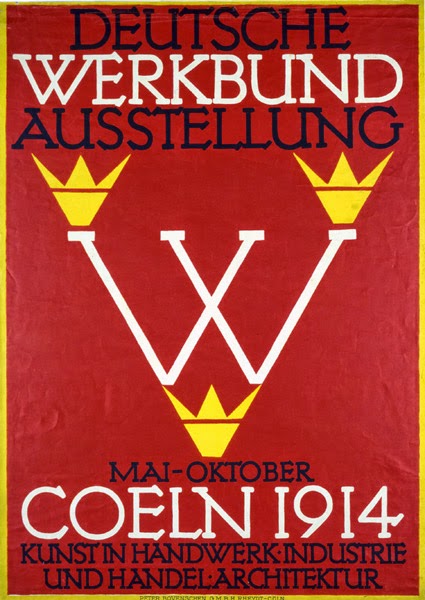 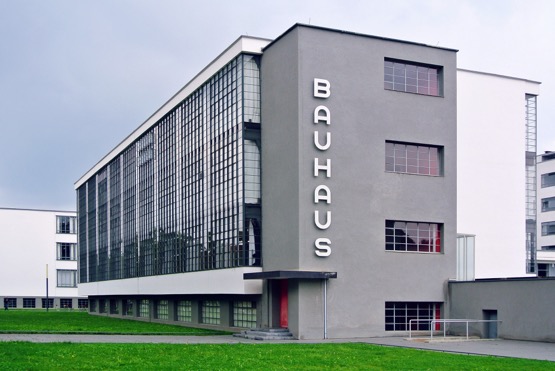 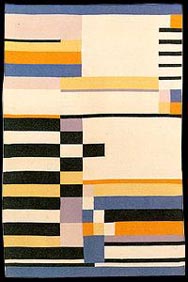 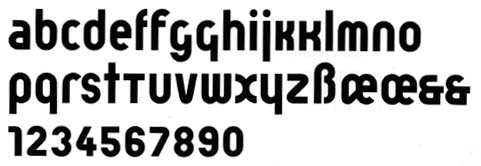 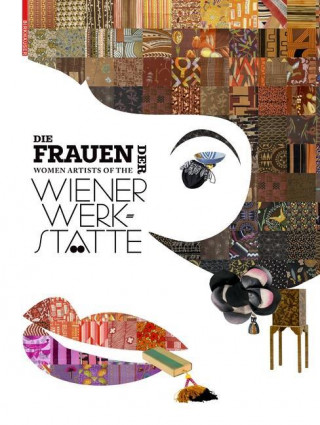 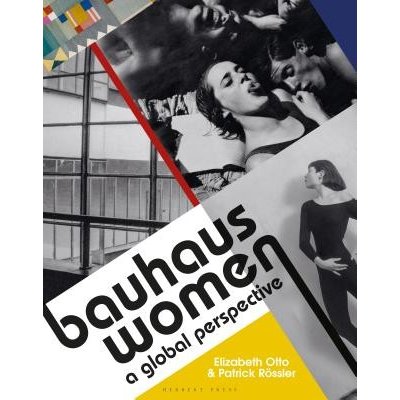 9.
3.12. Deutsche Werkbundaustellung v Kolíně nad Rýnem 1914 a česká kubistická expozice, Svaz českého, resp. československého díla, synergie národního a internacionálního LHV
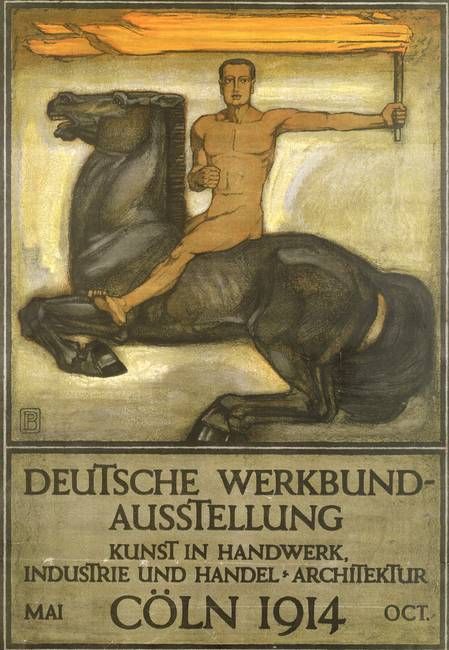 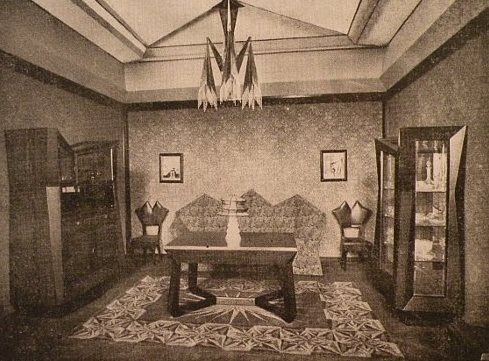 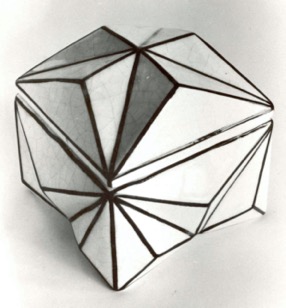 Výtvarný ideál čistého tvaru
Architektura, interieur, věci mohou být předmětem uměleckého tvoření (Štech)
Předmětné prostředí jako umělecký výraz tvůrce (Janák)
Dynamizace tvaru, duch ovládá hmotu (Velde, Janák, Hofman)
Užitkový předmět jako artefakt prostoupený individuální tvořivou silou ducha versus standardní předmět
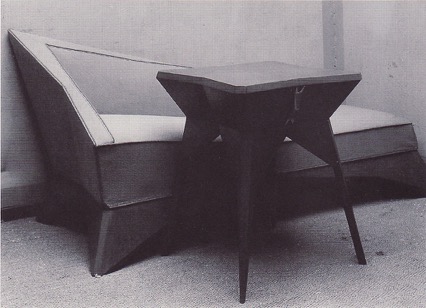 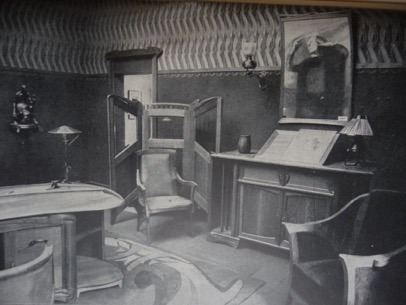 Internacionální nebo národní?
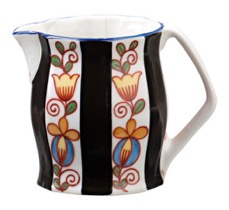 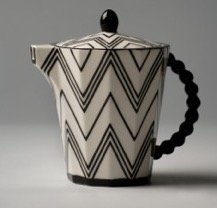 10.10.12. Art deco: Expo Paříž 1925, hybridní styl MF
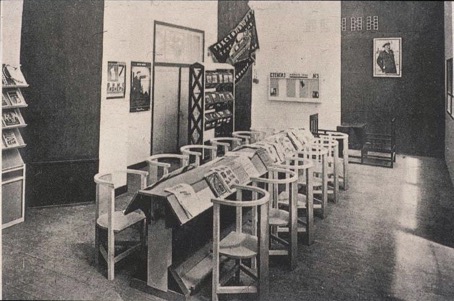 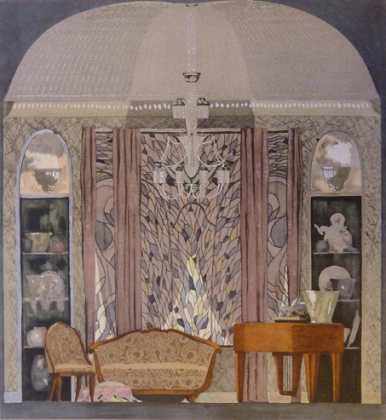 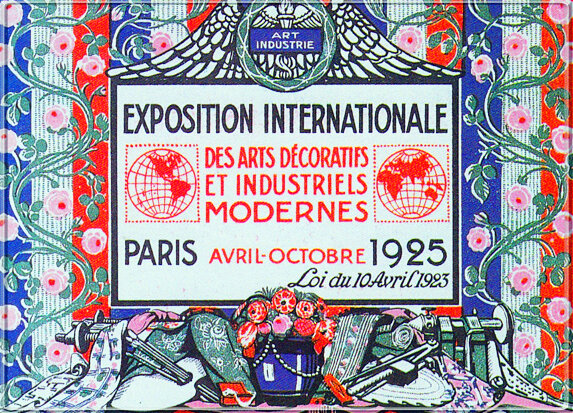 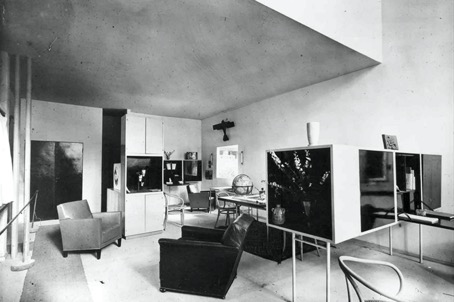 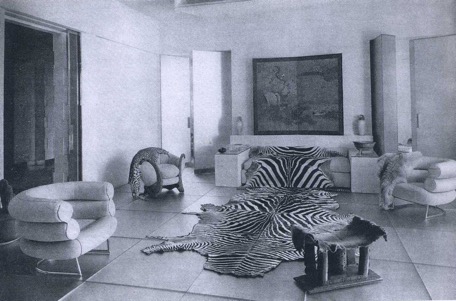 Art Deco v Evropě a ve světě
Materiál/materiálnost
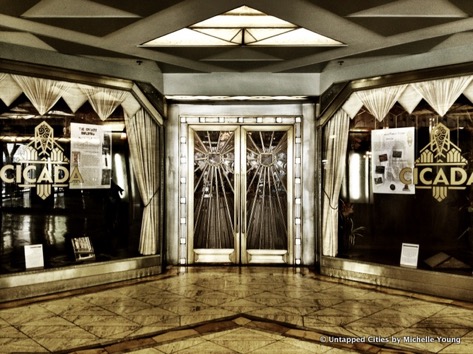 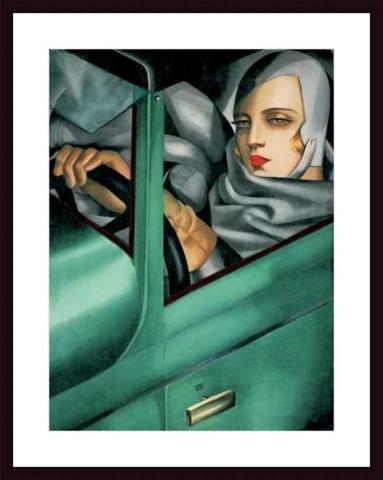 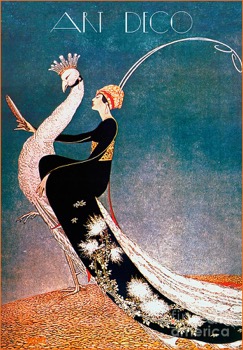 11.
17.12. Československá reprezentace na pařížském Expu, roztržka mezi dekoratéry a avantgardisty, brněnská Výstava soudobé kultury 1928 LHV
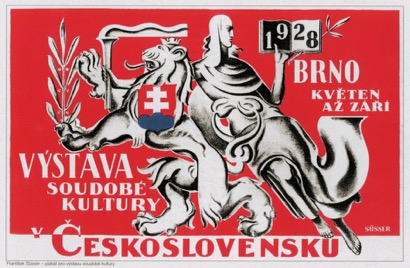 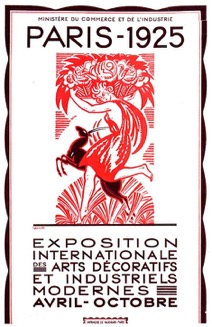 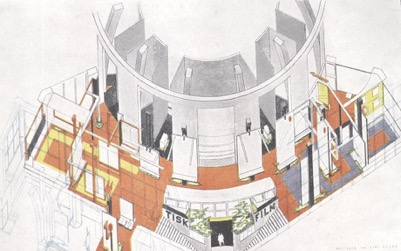 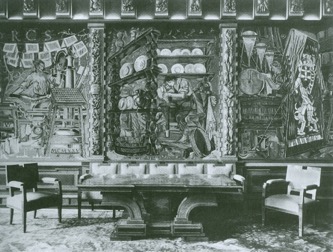 Národní dekorativismus, národní styl, lidové předobrazy

Dekorativní užitkový artefakt versus průmyslový nástroj determinovaný funkcí  (Kysela x Teige)

Unikátní versus sériové

Národní dekorativismus versus internacionální modernismus

Vernakulární dekorativismus x vernakulární modernismus

„Nízké“ a „vysoké“
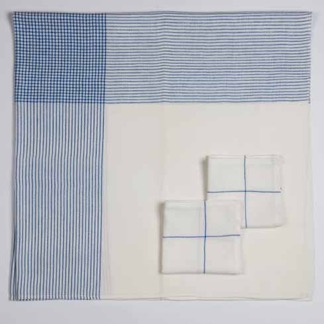 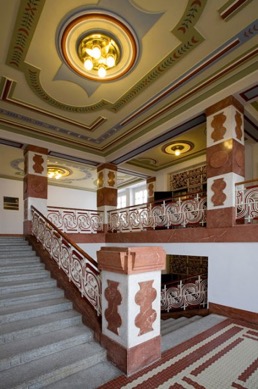